Estrategias de empoderamiento de la mujer con miras al éxito y al crecimiento personal
Dirección Nacional de Seguridad Nuclear, 
Departamento de Energía de Estados Unidos
Kate Doty y Lindsey Gehrig
Pacific Northwest National Laboratory
1
Contexto general
Iniciativas internacionales en procura de la igualdad de género
Introducción a la iniciativa Mujeres en Seguridad Nuclear (NSW)
Estrategias para el éxito
Grupos de recursos para el personal
Mentorías
Compromisos institucionales (compromiso con la paridad)
Recursos y oportunidades
Asociaciones profesionales
Becas
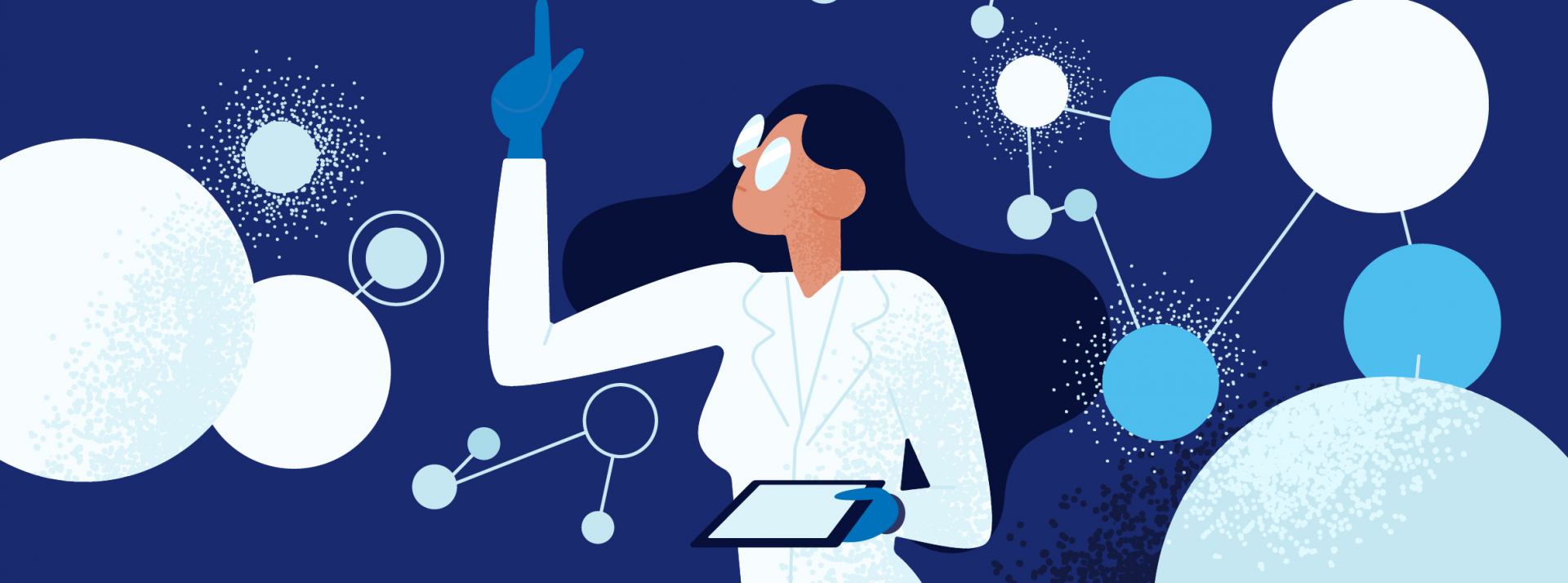 Organizaciones internacionales
Las organizaciones internacionales se han comprometido a alcanzar la equidad de género y empoderar a todas las mujeres y niñas
ODS 5 de la ONU: Lograr la igualdad entre los géneros y empoderar a todas las mujeres y las niñas 
Si bien se observan mejoras, por ejemplo, mayor cantidad de mujeres en puestos de liderazgo, sigue sin alcanzarse la plena igualdad de género. 
El ODS 5 promueve una serie de objetivos, incluyendo garantizar la participación real y la igualdad de oportunidades de liderazgo en todos los niveles del proceso de toma de decisiones políticas y económicas y en la función pública. 
CEPAL, ONU - División de Asuntos de Género
Papel activo en la incorporación del tema de género en América Latina y el Caribe 
Estrecha colaboración con la institucionalidad nacional para la promoción de la mujer en la región, la sociedad civil, el movimiento en pro de la mujer, organizaciones feministas y formuladores de políticas públicas, incluyendo los institutos nacionales de estadística.
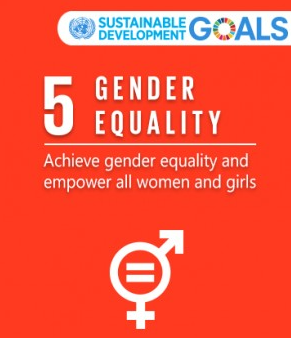 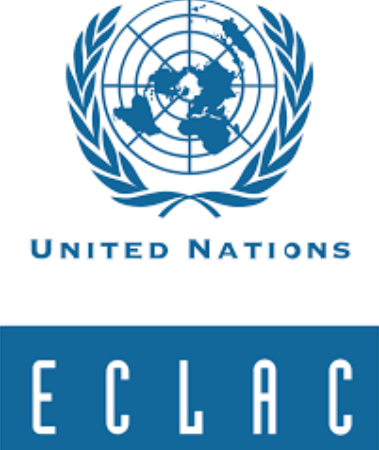 Organizaciones internacionales
OIEA: Compromiso con la igualdad de género 
"La igualdad de género y el empoderamiento de la mujer son elementos centrales de los Objetivos de Desarrollo Sostenible y son fundamentales para la plena realización de los derechos y el potencial de todos. Estos objetivos fundamentales también deben orientar nuestra labor en el OIEA" - Rafael Mariano Grossi, Director General OIEA
Patrocinio de seminarios virtuales sobre el papel de la mujer en la industria nuclear
"Día internacional de la mujer: Las mujeres en el OIEA nos comparten su trayectoria"
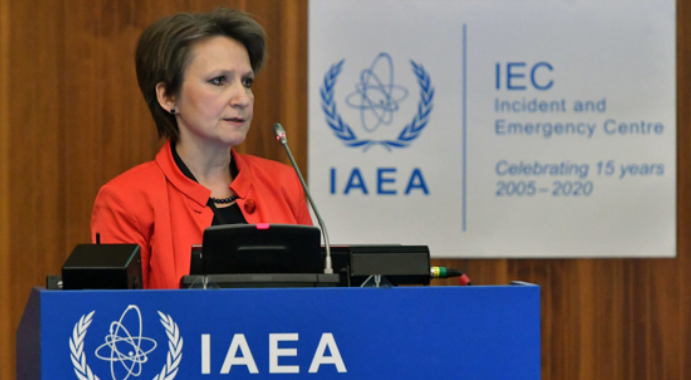 “La igualdad de género debe ser aceptada y reconocida por cada persona en su vida cotidiana, sobre todo por aquellas personas que ocupan puestos gerenciales y necesitan mostrar el camino y dar el ejemplo”.

“Rompiendo el techo de cristal: La historia de una mujer: de la ciencia de las radiaciones a la seguridad física nuclear”
- Elena Buglova, Directora de la División de Seguridad Física Nuclear
Elena Buglova, actual directora de la División de Seguridad Física Nuclear del OIEA. (Fotografía: D. Calma/OIEA)
Mujeres en Seguridad Nuclear: ¿Quiénes somos?
El Programa Internacional de Seguridad Nuclear (INS) de la Dirección Nacional de Seguridad Nuclear creó en 2019 la iniciativa Mujeres en Seguridad Nuclear (NSW)

El propósito de la iniciativa es: 
Promover el papel y la visibilidad de las mujeres
Brindar oportunidades de educación, capacitación, investigación y otras oportunidades de desarrollo profesional
Aumentar la representación de la mujer en todos los ámbitos de la seguridad nuclear 
Estamos apalancando nuestra relación con organizaciones internacionales, no gubernamentales y países socios para avanzar
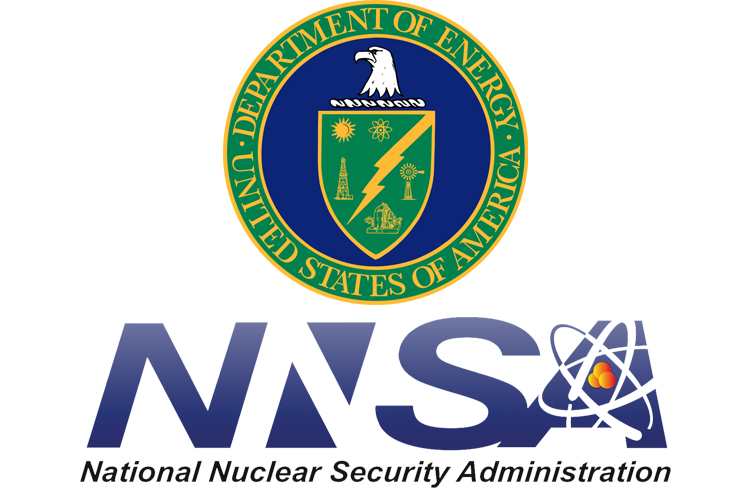 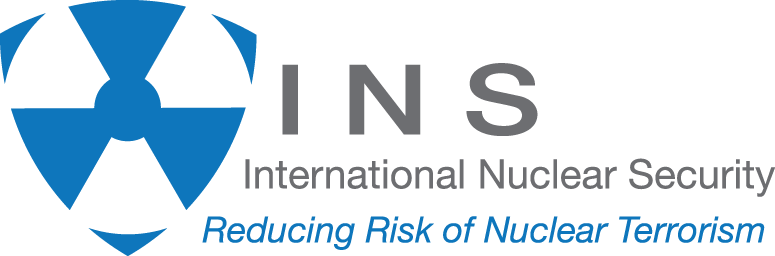 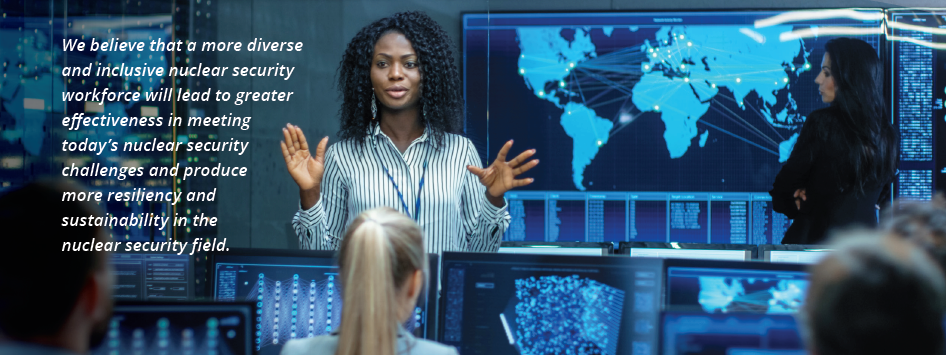 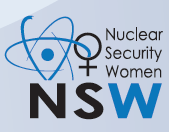 Mujeres en Seguridad Nuclear: ¿Qué hacemos?
Elementos de la iniciativa
Mujeres en Seguridad Nuclear de WINS
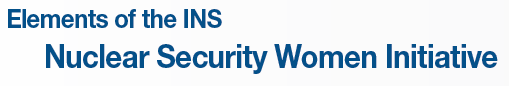 Incidir en las organizaciones internacionales y no gubernamentales para crear oportunidades
 
Conectar a las mujeres en organizaciones de países colaboradores con otras personas expertas nacionales e internacionales

Desarrollar y apoyar una amplia variedad de oportunidades de educación, capacitación, investigación y otras opciones de desarrollo profesional
Estrategias para el éxito: Grupos de recursos para el personal
¿Qué es un grupo de recursos para el personal?
Brinda apoyo al personal
Crea una comunidad
Posibles actividades
Reuniones y/o boletines para 
    compartir información 
Oportunidades de colaboración y eventos sociales
Expositores y foros sobre temas relevantes
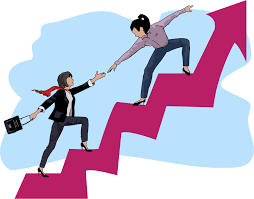 Fotografía: https://feminem.org/2017/12/12/looking-women-courage-mentorship/
Estrategias para el éxito: Compromiso
Compromisos con la paridad de género
Capacitación en prejuicios de género (y otros)
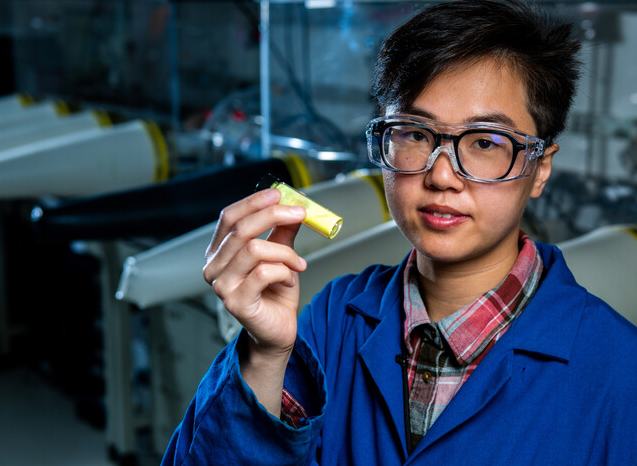 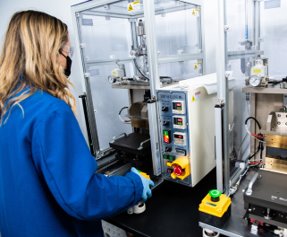 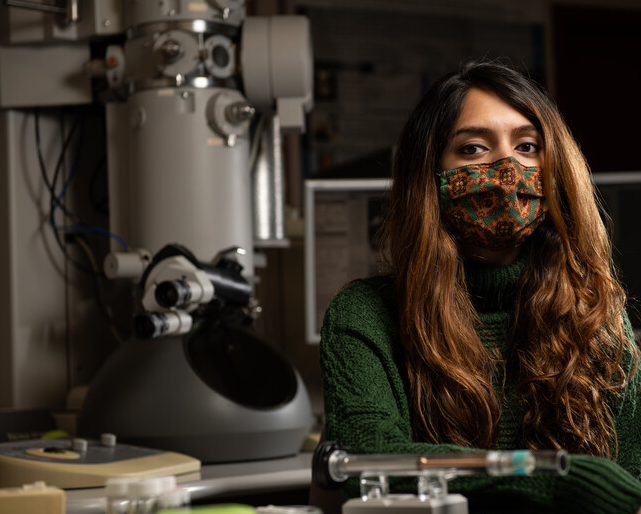 Estrategias para el éxito: Mentorías
Las mujeres empoderadas empoderan a las mujeres
Modelos a seguir y representación
Todas las personas pueden participar
Las mentorías aumentan la satisfacción laboral 
Las mentorías incentivan la participación en ámbitos tradicionalmente dominados por los hombres
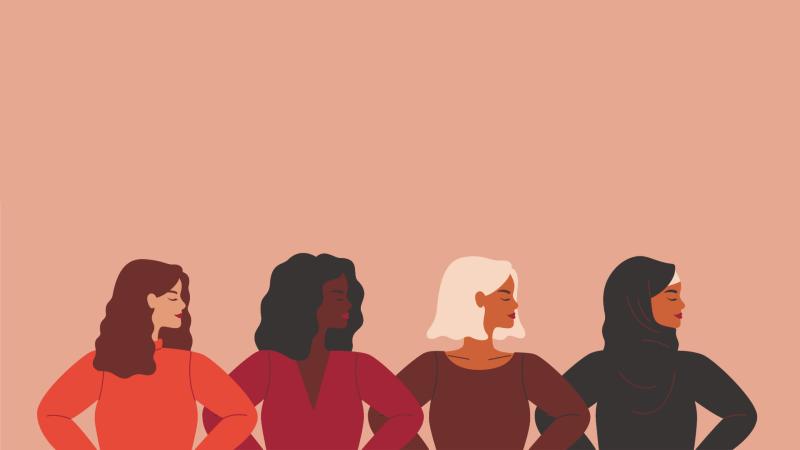 https://www.trainingjournal.com/articles/features/celebrating-power-mentoring-international-women%E2%80%99s-day-2020
Recursos y oportunidades: Organizaciones profesionales
Ofrecer redes, mentorías, compromisos sustantivos 
Mundial, regional, local
Organizaciones con afiliación
WinGLOBAL 
World Institute for Nuclear Security (WIN) y diversos capítulos nacionales 
U.S. Women in Nuclear 
Women in Nuclear Medicine 
Women in Defense  
Women of Color Advancing Peace, Security, and Conflict Transformation 
En voz Alta 
Women in International Security 
Girl Security
Fuentes de información
WinARCAL 
NTI – Gender Champions in Nuclear Policy
WomenAdvance: Chemical Security   
Young Women in Nonproliferation Initiative (administrado por el Middlebury Institute of International Studies at Monterey) 
Leadership Council for Women in National Security 
Women in Chemistry Symposium  
Public Policy and Nuclear Threats (PPNT) Bootcamp 
Bolsa de trabajo CBRNE Career Central
Recursos y oportunidades: Becas
Fortalecer y aumentar las destrezas técnicas que promuevan su carrera
Adquirir experiencia internacional
Para usted y/o sus discípulos/colegas
Programa de Becas Marie Sklodowska-Curie del OIEA
Programa de becarios en seguridad nuclear de Rand Corporation Stanton  
Becas internacionales administradas por la American Association of University Women 
Programa de becas del OIEA administrado por la Canadian Bureau for International Education 
Council on Foreign Relations International Affairs Fellowship in Nuclear Security 
Becas de Foreign Policy Interrupted  
The David M. Rubenstein Fellows 
TechWomen administrado por el Bureau of Education and Cultural Affairs
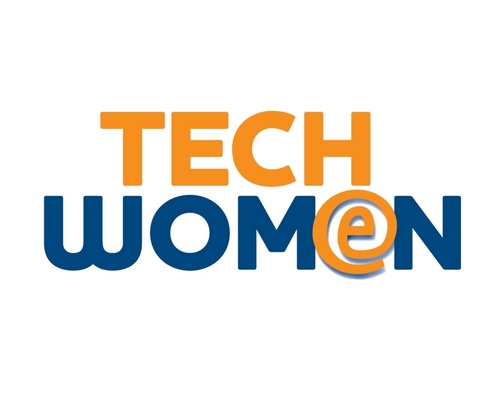 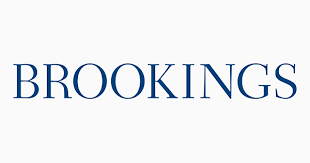 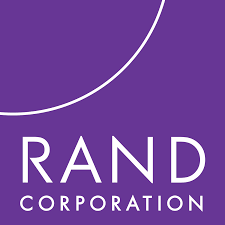 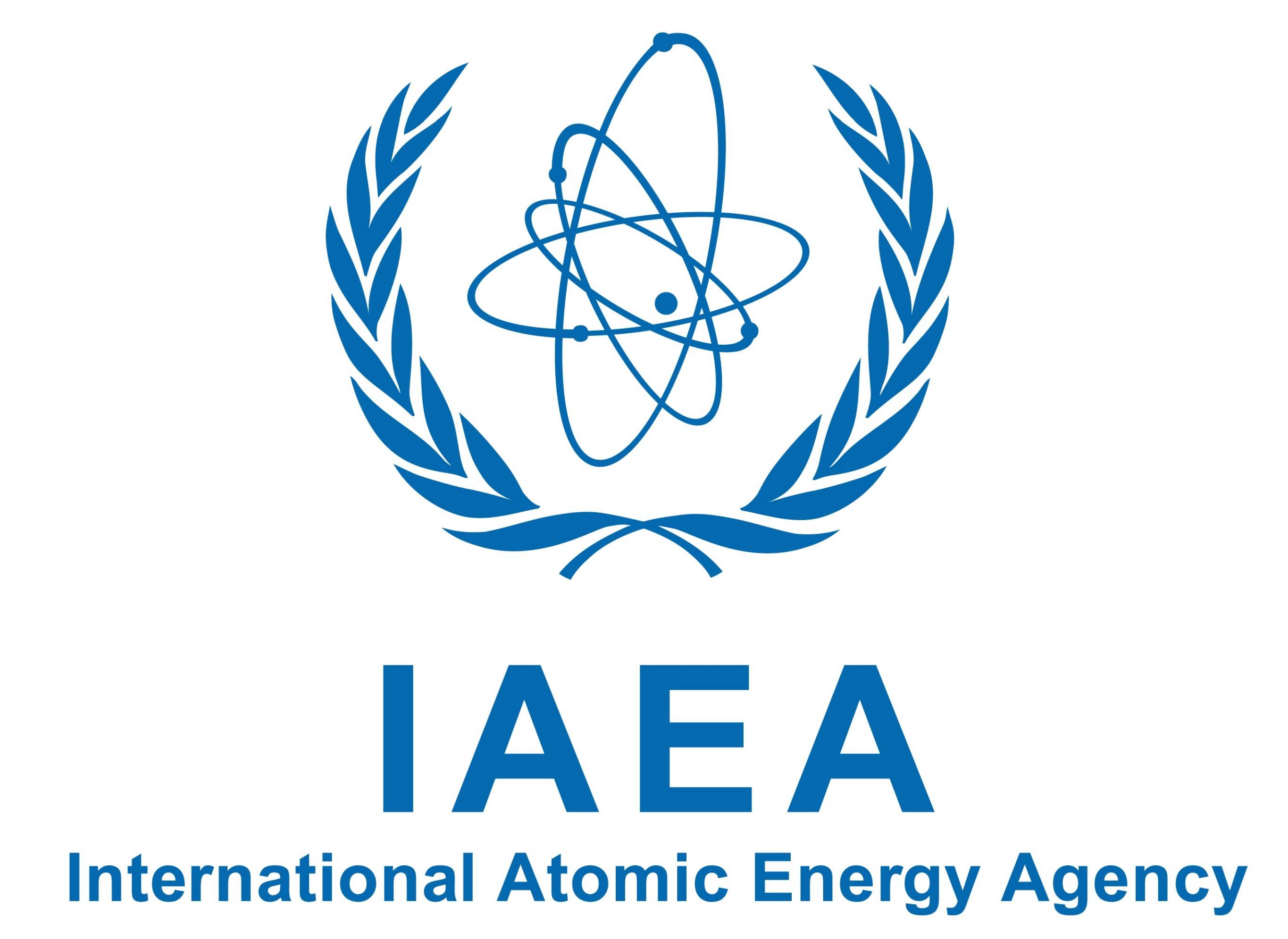 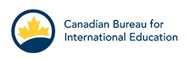 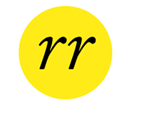 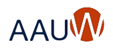 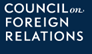 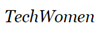 Qué nos podemos llevar
Apoyarse mutuamente en todos los niveles 

	Educación

	Empoderamiento

	Conexiones
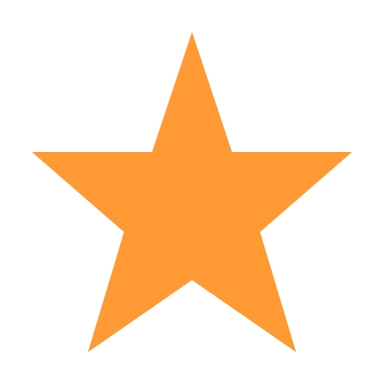 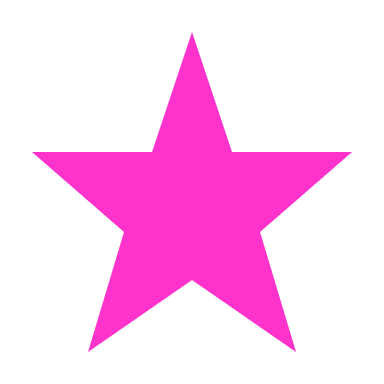 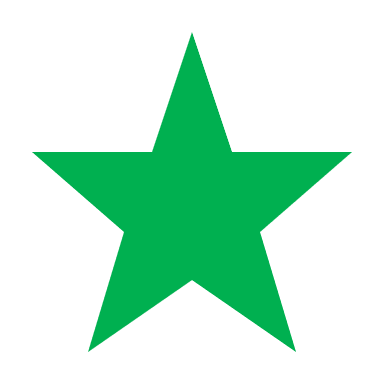 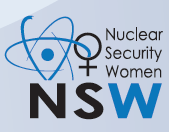